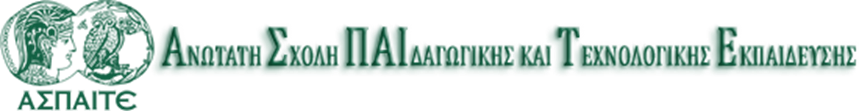 ΜΑΘΗΜΑ: Οργάνωση, Διοίκηση και Κοινωνιολογία της Εκπαίδευσης
Αντώνης Παπαοικονόμου, PhD
Τμήμα Πολιτικών Επιστημών ΑΠΘ
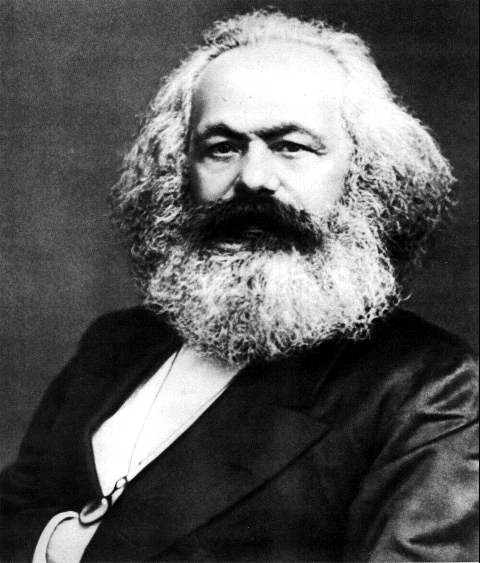 ΚΑΡΛ ΜΑΡΞ (1818-1883)
Ενδιαφέρθηκε ιδιαίτερα για τις κοινωνικές μεταβολές κατά τη βιομηχανική επανάσταση.
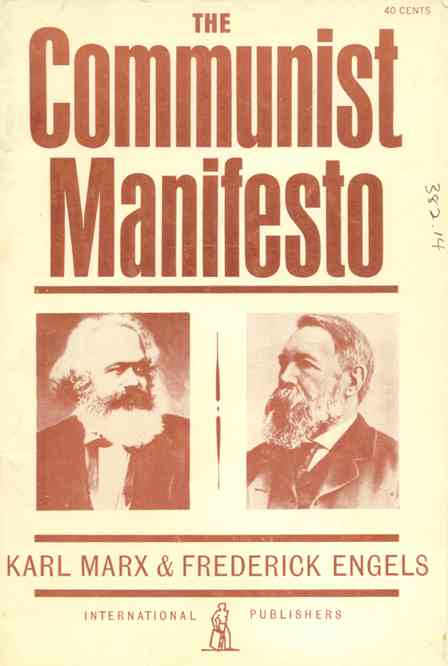 ΚΑΡΛ ΜΑΡΞ – Βασικές θέσεις
ΚΑΠΙΤΑΛΙΣΜΟΣ:
   ο τρόπος παραγωγής,
 η οικονομική οργάνωση                   που   στηρίζεται στην ατομική ιδιοκτησία των  μέσων παραγωγής
 και επιδιώκει το μέγιστο δυνατό κέρδος.
Οι κοινωνικές επιστήμες θα πρέπει να στοχεύουν στην αλλαγή του κόσμου και όχι μόνο στη μελέτη του.
Καπιταλισμός:
Οι εργάτες (μη ιδιοκτήτες μέσων παραγωγής), μισθώνουν την εργασία τους στους καπιταλιστές
Τα μέσα παραγωγής (εργαλεία,  μηχανήματα, οικοδομήματα-εργοστάσια, γη,                πρώτες ύλες και                         εργατική δύναμη) ελέγχονται                         από τους                          καπιταλιστές
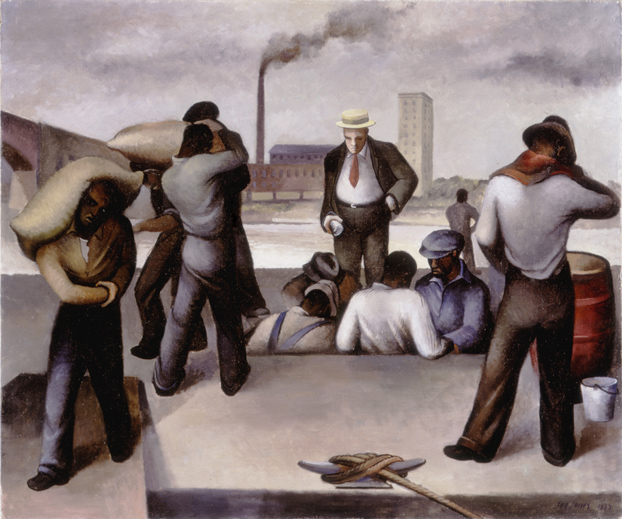 Σαν αποτέλεσμα, ελέγχονται και τα προϊόντα (εμπορεύματα) που παράγονται από τη μίσθωση των εργατών
…τα οποία διοχετεύονται στην αγορά και τους αποφέρουν «κέρδος»

…και όλα αποτελούν «κεφάλαιο», δηλαδή, ατομική ιδιοκτησία των κεφαλαιοκρατών
Γι’ αυτό, οι καπιταλιστές κεφαλαιοκράτες είναι η κυρίαρχη κοινωνική τάξη στη βιομηχανική κοινωνία
Τρόπος παραγωγής: ο τρόπος με τον οποίο οι άνθρωποι παράγουν τα προϊόντα που τους είναι απαραίτητα (τροφή, ένδυση κλπ). Κάθε τρόπος παραγωγής χαρακτηρίζεται από:
Τις παραγωγικές δυνάμεις                                 (μέσα παραγωγής + εργατική δύναμη)           

             η βάση και 	       	το εποικοδόμημα
Τις παραγωγικές σχέσεις                                  (σχέσεις που δημιουργούνται ανάμεσα στους ανθρώπους κατά την παραγωγική διαδικασία)
Η βάση και το εποικοδόμημα
Στον καπιταλιστικό τρόπο παραγωγής η οικονομική (υλική) βάση εκφράζεται από τις παραγωγικές σχέσεις των καπιταλιστών και των εργατών

Το κράτος αποτελεί όργανο των καπιταλιστών
Ο εκάστοτε τρόπος παραγωγής (η οικονομική βάση) καθορίζει τις κοινωνικές, πολιτικές και πνευματικές διαδικασίες της κοινωνίας (εποικοδόμημα)
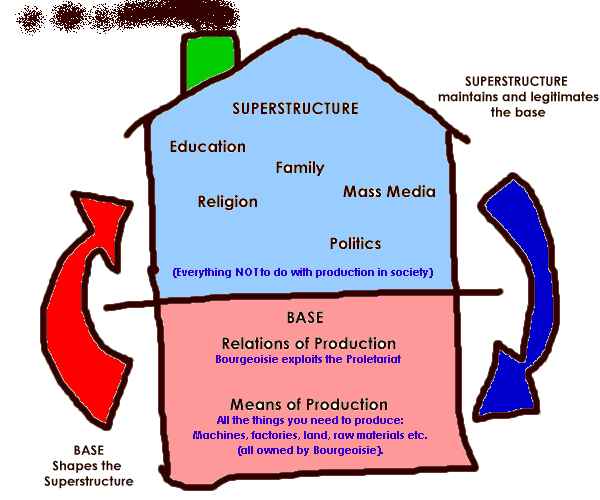 Η ΙΣΤΟΡΙΑ ΚΑΘΕ ΚΟΙΝΩΝΙΑΣ, ΕΙΝΑΙ Η ΙΣΤΟΡΙΑ ΤΩΝ ΣΥΓΚΡΟΥΣΕΩΝ ΜΕΤΑΞΥ ΚΟΙΝΩΝΙΚΩΝ ΤΑΞΕΩΝ ΜΕ ΔΙΑΦΟΡΕΤΙΚΑ ΣΥΜΦΕΡΟΝΤΑ
ΙΔΙΟΚΤΗΤΕΣ		                                                    ΕΡΓΑΤΕΣ - ΜΙΣΘΩΤΕΣ                                                     ΤΩΝ ΜΕΣΩΝ	                           VS                                      ΤΗΣ  ΕΡΓΑΣΙΑΣ ΤΟΥΣ                                                            ΠΑΡΑΓΩΓΗΣ			 
      (ΚΕΦΑΛΑΙΟ) 		
				        ▼
                                ΠΑΛΗ ΤΩΝ ΤΑΞΕΩΝ (ΤΑΞΙΚΗ ΠΑΛΗ)

                    		       ▼
                                     ΚΟΙΝΩΝΙΚΕΣ ΜΕΤΑΒΟΛΕΣ
                     (ΜΕΤΑΣΧΗΜΑΤΙΣΜΟΣ ΤΗΣ ΚΟΙΝΩΝΙΑΣ)
Ταξική Πάλη
«Ολόκληρη η μέχρι τώρα ιστορία είναι η ιστορία των ταξικών αγώνων. Ελεύθερος και δούλος, πατρίκιος και πληβείος, βαρόνος και δουλοπάροικος, μάστορας και κάλφας, με μια λέξη καταπιεστής και καταπιεζόμενος, βρίσκονται σε ακατάπαυστη αντίθεση μεταξύ τους»                             (Μαρξ & Ένγκελς,                            Το Μανιφέστο του Κομμουνιστικού Κόμματος)
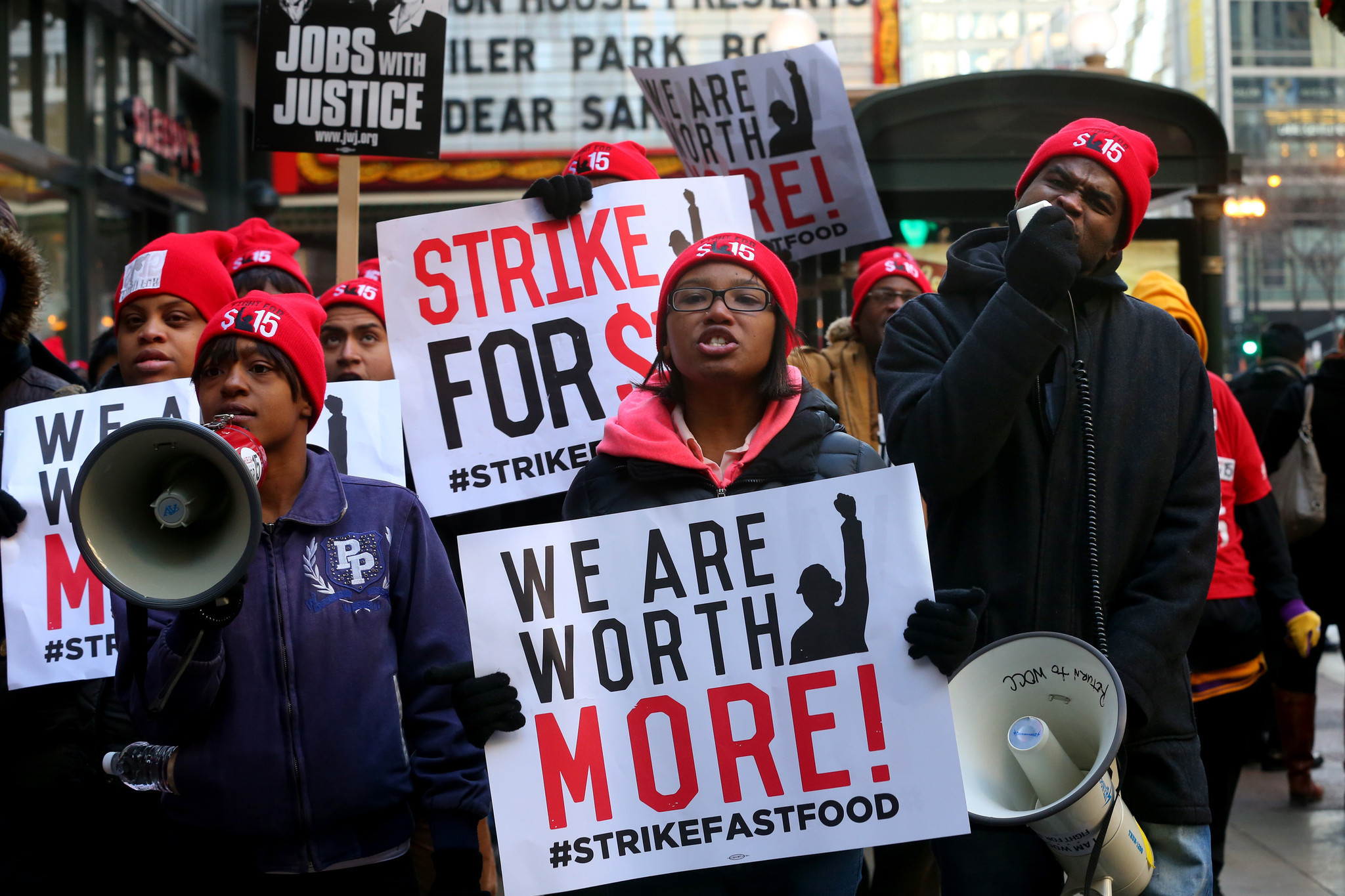 ● η διαφορά μεταξύ της αξίας             της εργατικής αμοιβής και               της αξίας των προϊόντων                  που οι εργάτες παράγουν.
 ● αποτελεί το κέρδος των καπιταλιστών
ΥΠΕΡΑΞΙΑ:
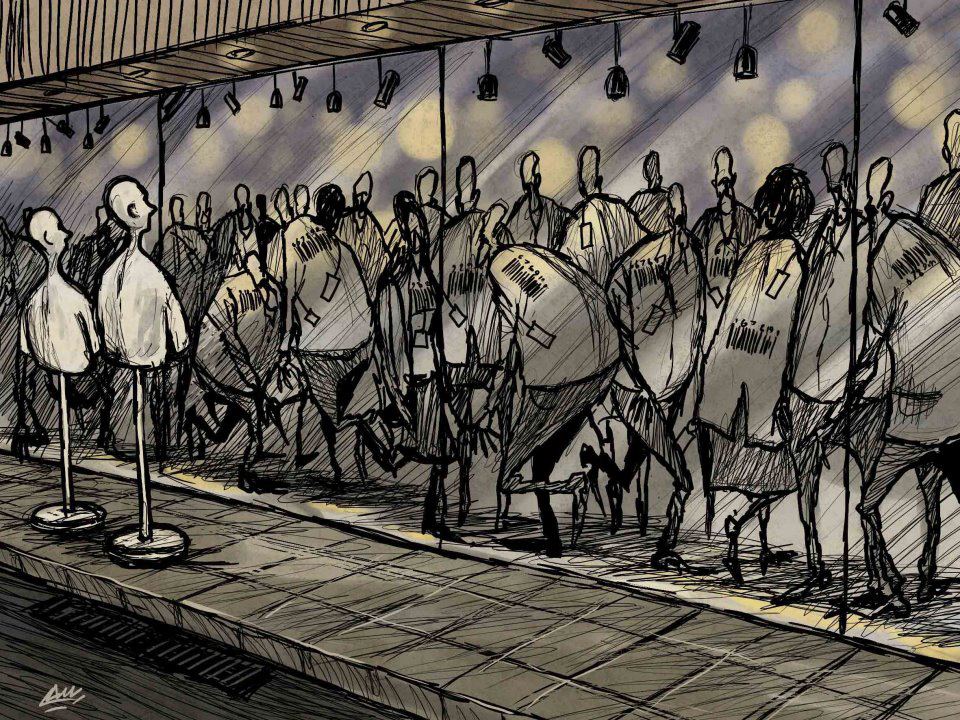 ΑΛΛΟΤΡΙΩΣΗ:
η αποξένωση του ανθρώπου από το προϊόν της εργασίας του (το προϊόν που παράγει δεν ανήκει σ’ αυτόν)…
…που καταλήγει σε αποξένωση από τους άλλους ανθρώπους και…
…στο τέλος από τον ίδιο τον εαυτό του
Η συμβολή του Μαρξ στην κοινωνιολογία: !
«Κάθε πολιτική θεωρία από τον Max Weber κι εδώ, είτε είναι διάλογος με το μαρξισμό, είτε αναμέτρηση μαζί του»

(Ν. Πουλαντζάς)
Μαρξισμός - Νεομαρξισμός
Σχέση οικονομίας-κοινωνίας
Σχέσεις ανάμεσα σε κοινωνικές τάξεις ( απαραίτητες στο καπιταλιστικό σύστημα)

Αναπαράγονται και νομιμοποιούνται σε μη οικονομικές βάσεις αλλά σε πολιτισμικά πλαίσια αναπαραγωγής όπως τα σχολεία
Η ιστορία των κοινωνιών:
Ιστορία διαπάλης μεταξύ της επιβολής της εξουσίας από τη μια πλευρά και της αντίστασης από την άλλη
ΜΑΡΞ
Οι καπιταλιστικές οικονομίες απαιτούν την κυριαρχία και την εκμετάλλευση της εργατικής τάξης από τους καπιταλιστές. Το συγκεκριμένο σύστημα παράγει αλλοτρίωση και δυσαρέσκεια στην εργατική τάξη και αυτό έχει αποσταθεροποιητική επίδραση συνιστώντας απειλή για την ομαλή λειτουργία και την ικανότητα των καπιταλιστών αν συσσωρεύουν πλούτο
Αντιφατική φύση σχολείου:
Περιορίζει το ανθρώπινο δυναμικό, αναγκαίο για την κοινωνική πρόοδο
Υπηρετεί τις προτεραιότητες των καπιταλιστών για έλεγχο της αγοράς
Παραγκωνίζει τη βασική του αποστολή: ανάπτυξη της κριτικής συνείδησης ενώ 
Ανάπτυξη δεξιοτήτων
Γραμματισμός
Το σχολείο για τον μαρξισμό:
Βασικός θεσμός για τη μελλοντική κομμουνιστική κοινωνία προσφέροντας:

Ευκαιρίες προσωπικής και κοινωνικής προόδου και όχι υπηρεσίες στην καθεστηκυία αστική τάξη
2 κατευθύνσεις

Δομικός μαρξισμός
  
Πολιτισμικός μαρξισμός
                                                            (διαντίδραση)
Δομικός μαρξισμός (Αλτουσέρ)



Οι κοινωνικές και πολιτισμικές σχέσεις

Οικονομικό σύστημα
Περιλαμβάνει τα τεχνολογικά και υλικά μέσα παραγωγής
(μοτίβα ιδιοκτησίας και απασχόλησης)
Αλτουσέρ
Το άτομο είναι υποκείμενο με συνείδηση, του οποίου οι ιδέες αναγνωρίζονται και μορφώνονται «ελεύθερα». Πρόκειται για ιδέες τις οποίες το υποκείμενο επέλεξε να πρεσβεύει «ελεύθερα», σαν ελεύθερο και συνειδητό υποκείμενο και οι οποίες εξαρτώνται από τον αντίστοιχο ιδεολογικό μηχανισμό.
Για τον Althousser  οι σχέσεις παραγωγής ενός καπιταλιστικού κοινωνικού σχηματισμού αναπαράγονται μέσω μηχανισμών συγκαλυμμένων από μια κοινώς αποδεκτή ιδεολογία του σχολείου, μια ιδεολογία:
«που παριστάνει το σχολείο σαν ουδέτερο έδαφος, χωρίς επίσημη ιδεολογία (αφού είναι λαϊκό), μέσα στο οποίο σεβάσμιοι διδάσκαλοι της «συνείδησης» και της «ελευθερίας» των παιδιών που τους εμπιστεύεται η κοινωνία και οι «γονείς» τους (ελεύθεροι και αυτοί, δηλαδή ιδιοκτήτες των παιδιών τους), τα μυούν στην ελευθερία, την ηθικότητα, στην υπευθυνότητα των ώριμων ανθρώπων με το παράδειγμά τους, με τις γνώσεις τους, με τα βιβλία τους και τις «απελευθερωτικές» αρετές τους».
Με τον όρο ιδεολογικοί μηχανισμοί, που εισάγει ο Althousser, εννοούνται οι διακριτοί και ειδικευμένοι θεσμοί, όπως είναι ο θρησκευτικός, ο οικογενειακός, ο πολιτικός θεσμός 
        εξασφαλίζουν την πολιτισμική αναπαραγωγή.
 Ο σχολικός ιδεολογικός μηχανισμός είναι κυρίαρχος στην πολιτισμική αναπαραγωγή, αφού εξασφαλίζει ένα σταθερό ακροατήριο για μεγάλο χρονικό διάστημα, τους μαθητές, στους οποίους μεταβιβάζει μέσω των σχολικών πρακτικών και του επίσημου σχολικού λόγου την κυρίαρχη ιδεολογία.
Πολιτισμικός μαρξισμός
  (διαντίδραση)


Πώς παράγονται οι κοινωνικές σχέσεις: Πρωτεύων ρόλος στην κοινωνική δράση και έμφαση στους τρόπους με τους οποίους οι άνθρωποι δημιουργούν στην πράξη τις άνισες συνθήκες της κοινωνικής ζωής.
Πολιτισμικός μαρξισμός
Επιδραστικές οι κοινωνικές δομές στην πράξη
ωστόσο

Αποτελούν, επίσης, πολιτισμικό προϊόν της ατομικής και κοινωνικής πρακτικής

Έμφαση στη δράση 


Ερ: Ποια η σημαντική διαφορά μεταξύ δομικού και πολιτισμικού μαρξισμού;
Πολιτισμικός μαρξισμός έμφαση στη δυνατότητα των ανθρώπινων θεσμών για την κοινωνική αλλαγή – στην ελευθερία

Δομικός μαρξισμός: Ντετερμινιστικός΄-η φύση της κοινωνικής αλλαγής προέρχεται κατ’ ανάγκη από τις προϋπάρχουσες οικονομικές και κοινωνικές συνθήκες
Δομικός μαρξισμός: Bowles & GintisSchooling in capitalist America)
«Αρχή της αντιστοιχίας»: Αντιστοιχία ανάμεσα στις κοινωνικές σχέσεις της καπιταλιστικής κοινωνίας και τις κοινωνικές σχέσεις της σχολικής εκπαίδευσης.

Σχολεία: παραγωγή της διαστρωματωμένης εργατικής τάξης 

Σχολεία εργατικής τάξης:
   καταμερισμός εργασίας και
δομή εξουσίας παρόμοιες με του εργοστασίου
                                         Σχολεία ελίτ:
                                                                             προετοιμασία για κατάληψη           
 Διευθυντικών σχέσεων :αυτονομία, αυτοδιαχείριση
Διαστρωματωμένο εκπαιδευτικό σύστημα διατηρείται μέσω της αρχής της αξιοκρατίας


Καθιστά αποδεκτή την οικονομική ανισότητα

     
 η φτώχεια αποτελεί συνέπεια εγγενών προσωπικών ανεπαρκειών 

            σπουδαιότητα της  οικονομικής δομής καθοριστικός παράγοντας  της εκπαιδευτικής δομής
Κριτική στις θέσεις τους από την Κριτική Παιδαγωγική:

Οι θέσεις τους παρουσιάζουν μια πολιτική οικονομία της εκπαίδευσης χωρίς να λαμβάνεται υπόψη η σχολική ζωή ως παράγοντας διαμόρφωσης της αναπαραγωγικής λειτουργίας του σχολείου.
Πολιτισμικός μαρξισμός: Willis (Learning to Labour 1977): εθνογραφική μελέτη

Η κατασκευή αντισχολικής κουλτούρας προετοίμαζε συστηματικά τους νεαρούς για τους μελλοντικούς χειρωνακτικούς ρόλους, δημιουργώντας πεποιθήσεις για την ανωτερότητα της χειρωνακτικής εργασίας: «τελικά οδηγούνται σε μία αντικειμενική κατάσταση που μοιάζει να αποτελεί μάλλον παγίδευση παρά απελευθέρωση»
Έμφαση σε υποκειμενικές διεργασίες ( προσωπικές ερμηνείες)
[Speaker Notes: Απόσπασμα σελ 55 ερμηνεία νεαρού]
Σχέση ταύτισης αντισχολικής κουλτούρας με κουλτούρα εργατικής τάξης
Αναπτύσσουν αντισχολική κουλτούρα γιατί αντιλαμβάνονταν συνειδητά ή ασυνείδητα ότι με τον σκληρό ανταγωνισμό που επικρατούσε στο σχολείο είχαν ελάχιστα περιθώρια για  και την απόκτηση τίτλων για κοινωνική ανέλιξη. Από την άλλη το σχολείο ευνοεί την ανάπτυξη μιας αντισχολικής κουλτούρας μέσω της άσκησης εξουσίας γιατί δε σέβεται αυτούς τους μαθητές.

Έτσι αυτοί οι μαθητές αρνούνται αν συμπράξουν σε μια διαδικασία η οποία θεωρούσαν ότι είτε λειτουργούσε εναντίον τους είτε δεν τους αφορούσε.
Μαξ Βέμπερ (1864-1920)
Συγκρουσιακή θεωρία:
Οι σχέσεις εξουσίας διαμορφώνουν τη δομή της κοινωνίας + το status του κάθε ατόμου διαμορφώνει τη θέση του στην ομάδα
Τα σχολεία διαμορφώνονται από τα συμφέροντα και τους στόχους των κυρίαρχων ομάδων
Βασική  θέση του: 

Η συσχέτιση μεταξύ εκπαίδευσης και κοινωνικής διαστρωμάτωσης
Η έννοια της κυριαρχίας ή «δεσπόζουσας θέσης» είναι πολύ ευρύτερη από την εξουσία που χρησιμοποιεί ο Marx: 
οι κοινωνικές ομάδες δεν παλεύουν μόνο για την εξουσία, όπως πρεσβεύει ο Μαρξ, αλλά και για την τιμή, την εκτίμηση και τους πολιτισμικούς πόρους.
Τα πανεπιστημιακά πτυχία και η πίεση για την απόκτηση πιστοποιητικών σε παγκόσμιο επίπεδο διευκόλυνε τη δημιουργία ενός προνομιούχου στρώματος και προσπαθεί να μονοπωλήσει τις θέσεις γραφείου περιορίζοντας τις δυνατότητες που μπορούν να παρασχεθούν σε ευρύτερες μάζες του πληθυσμού για την απόκτηση υψηλών εκπαιδευτικών προσόντων.
Insiders: μαθητές που ανήκουν στην κυρίαρχη κουλτούρα
Outsiders: μαθητές που δεν ανήκουν στην κυρίαρχη κουλτούρα + συναντούν εμπόδια στη σχολική επιτυχία



Διαφέρουν ως προς την ιδιοκτησία, το πολιτισμικό κύρος, την εξουσία που κατέχουν

Η εκπαίδευση ένα πιθανό μέσο για την επίτευξη επιθυμητών στόχων.
Συνδυαστικά με συγκρουσιακή θεωρία του Μαρξ

Η εκπαίδευση παράγει μια πειθαρχημένη εργατική δύναμη που θα στελεχώσει τον στρατό, την πολιτική ή άλλα πεδία ελέγχου και εκμετάλλευσης από την πλευρά της κυρίαρχης ελίτ. 

Ερ: Είναι επίκαιρη η συγκρουσιακή θεωρία του Βέμπερ;
Η συγκρουσιακή θεωρία σήμερα
Εστιάζει στις εντάσεις εξουσίας- σύγκρουσης} κοινωνική αλλαγή
Τα σχολεία ενισχύουν τη διαδικασία κοινωνικής διαστρωμάτωσης
Ενισχύουν την ανισότητα των μαθητών
Δεν ενθαρρύνουν τους μαθητές να επιτύχουν με βάση την αξία τους
Collins (το έργο του ως κλασικό παράδειγμα εφαρμογής της βεμπεριανης θεωρίας)
Υπερβάλλουσα έμφαση στα πιστοποιημένα προσόντα 

Διαπιστευτήρια για την κατάληψη υψηλών θέσεων που εκμεταλλεύονται τα προνομιούχα άτομα
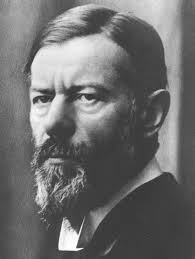 [Speaker Notes: Μαρξ, Βέμπερ]
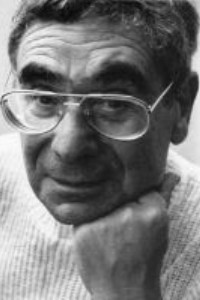 Basil Bernstein: Νέα Κοινωνιολογία της Εκπαίδευσης
Ο Bernstein μελέτησε το αναλυτικό πρόγραμμα και τις παιδαγωγικές πρακτικές
Χρησιμοποίησε τις έννοιες:
Ταξινόμηση
Περιχάραξη
Τρεις αλληλένδετοι τομείς στην Κοινωνιολογία της γνώσης:

        το εκπαιδευτικό σύστημα που καθορίζει τι είναι έγκυρη γνώση

        η παιδαγωγική που καθορίζει τι είναι έγκυρη μεταβίβαση της γνώσης


        το σύστημα αξιολόγησης που καθορίζει αν η γνώση πραγματώθηκε έγκυρα από τον εκπαιδευόμενο
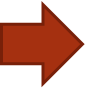 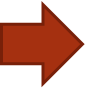 Basil BernsteinBernstein, Β. (2000) «Κοινωνική τάξη και παιδαγωγικές πρακτικές» στο Παιδαγωγικοί Κώδικες και Κοινωνικός Έλεγχος, (εισαγωγή-μετάφραση Ι. Σολομών), Αθήνα: Αλεξάνδρεια.
Ταξινόμηση: O βαθμός ισχύος των συνόρων
μεταξύ περιεχομένων
«ποιος» (διδάσκει, διδάσκεται) «τι» (διδάσκει, διδάσκεται)

Περιχάραξη: Ο βαθμός ελέγχου πάνω στο
βηματισμό, επιλογή και οργάνωση της γνώσης. Μετάδοση γνώσης μέσα από
παιδαγωγικές πρακτικές. «πώς» (διδάσκει, διδάσκεται) – το είδος της μετάδοσης
Παιδαγωγική πρακτική ως πολιτισμικός αναμεταδότης (cultural relay):
Α) «Πώς» αναμεταδίδεται ΜΟΡΦΗ
1) Ιεραρχικοί Κανόνες }ρυθμιστικοί κανόνες
2) Κανόνες Διαδοχής}  διδακτικοί κανόνες
3) Κανόνες Κριτηρίων

Β) «Τι» αναμεταδίδεται ΠΕΡΙΕΧΟΜΕΝΟ
Ανέλυσε δύο βασικούς τύπους παιδαγωγικής πρακτικής:

Ο ένας με σαφείς, ρητούς κανόνες 
 
Ορατή παιδαγωγική

Ο άλλος με ασαφείς, έμμεσους κανόνες  


Αόρατη Παιδαγωγική
Ορατή Παιδαγωγική
Ισχυρή ταξινόμηση 
Διαφοροποιημένα γνωστικά αντικείμενα και δεξιότητες. 
Αναλυτικό Πρόγραμμα κατατμημένο σε παραδοσιακά γνωστικά αντικείμενα.
Ισχυρή περιχάραξη 
Σαφείς σχέσεις εξουσίας ανάμεσα σε μαθητές και εκπαιδευτικούς, 
σαφής επιβολή πειθαρχίας στην τάξη.
Γενικότερα: Σαφείς κανόνες πολιτισμικής αναμετάδοσης στον δέκτη.
Αόρατη Παιδαγωγική
Ασθενής ταξινόμηση 
Τείνουν να αναμεταδίδουν «συγχωνευμένες δεξιότητες» και γνωστικά αντικείμενα.
Ασθενής περιχάραξη 
Άρρητες σχέσεις εξουσίας ανάμεσα σε μαθητές και εκπαιδευτικούς,
 οι μαθητές έχουν περισσότερη ελευθερία.
Γενικότερα: Ασαφείς κανόνες πολιτισμικής αναμετάδοσης στον δέκτη. Φαινομενικά ελάχιστος εξωτερικός καταναγκασμός.